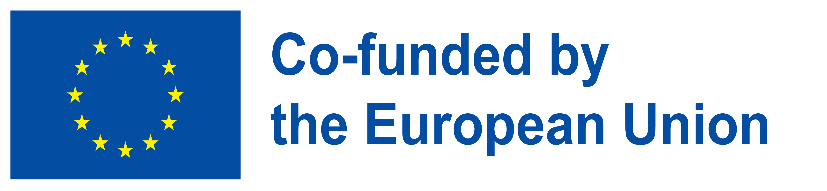 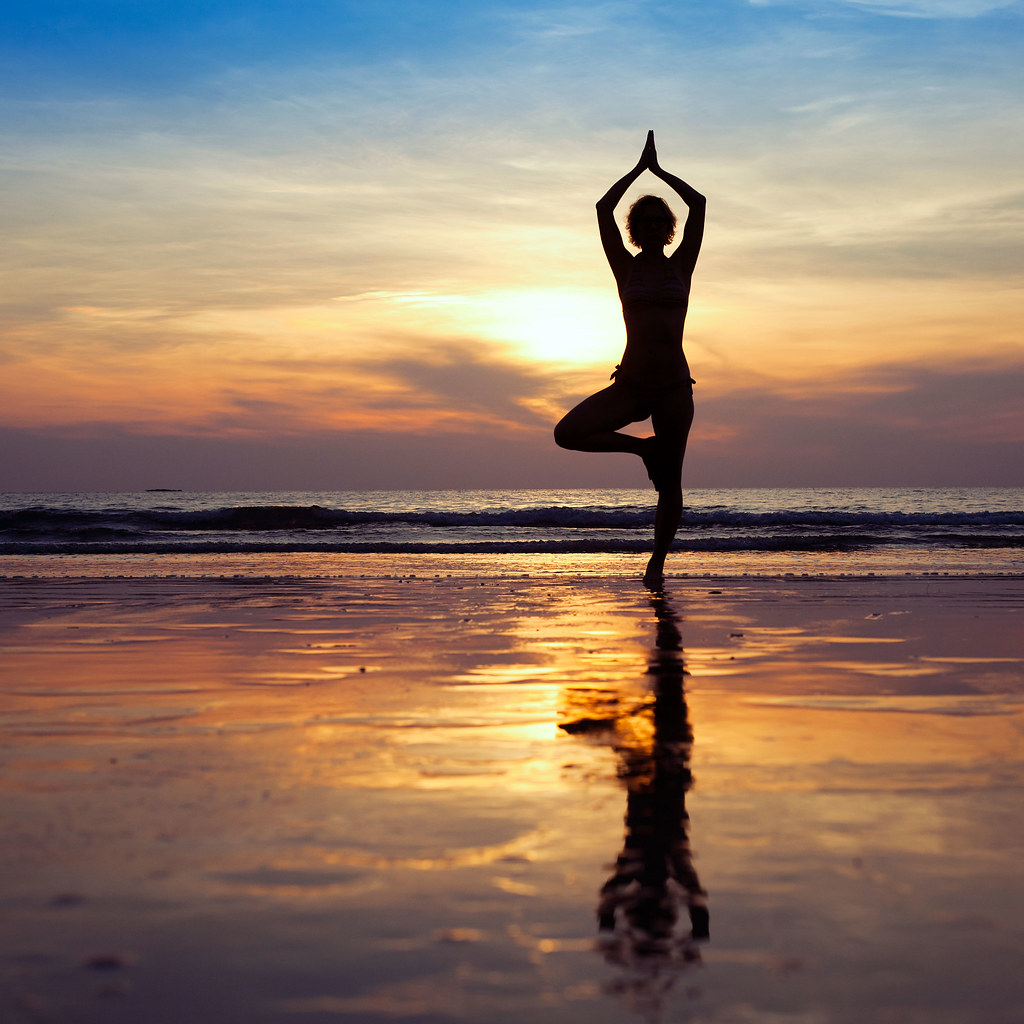 Digital Wellbeing - Understanding and Cultivating Healthy Digital Habits
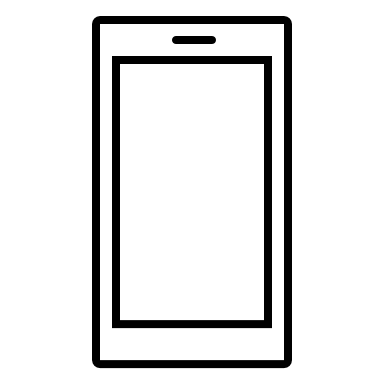 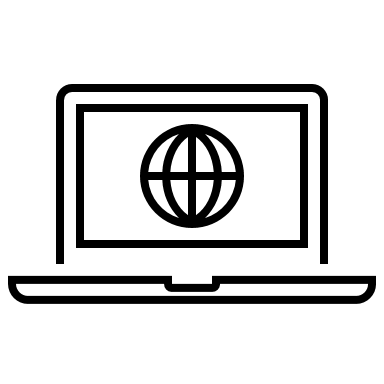 Building Digital Resilience by Making Digital Wellbeing and Security Accessible to All2022-2-SK01-KA220-ADU-000096888
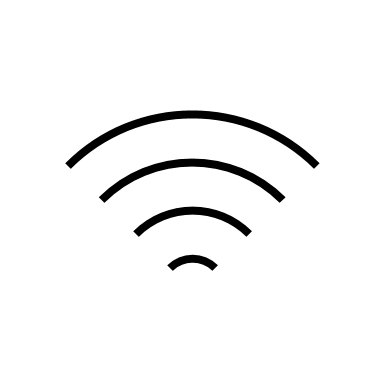 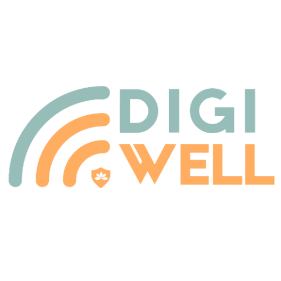 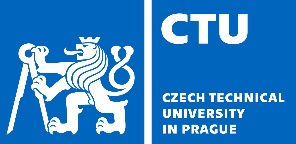 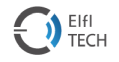 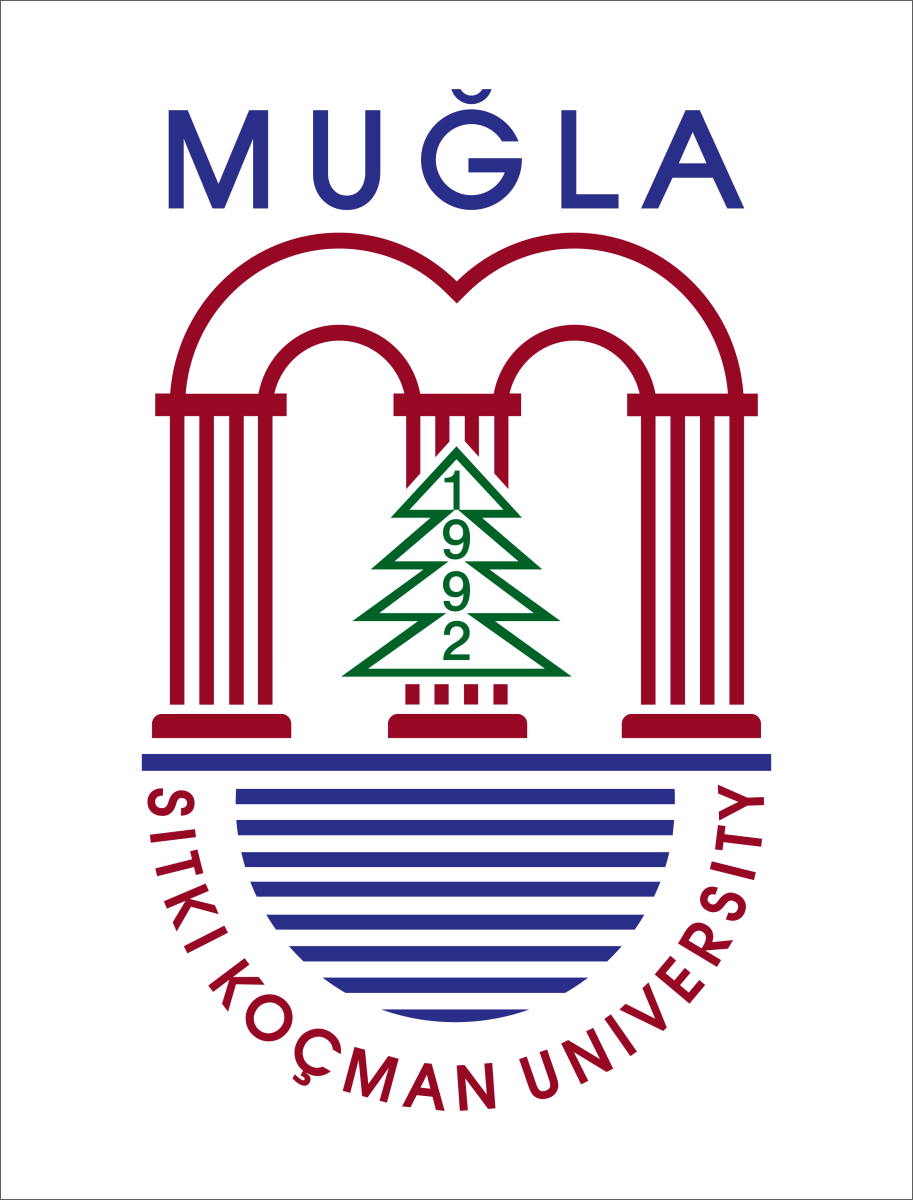 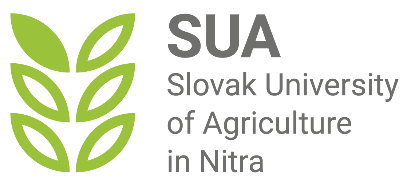 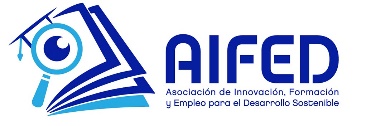 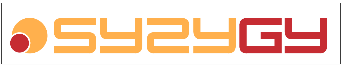 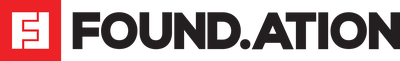 Introduction
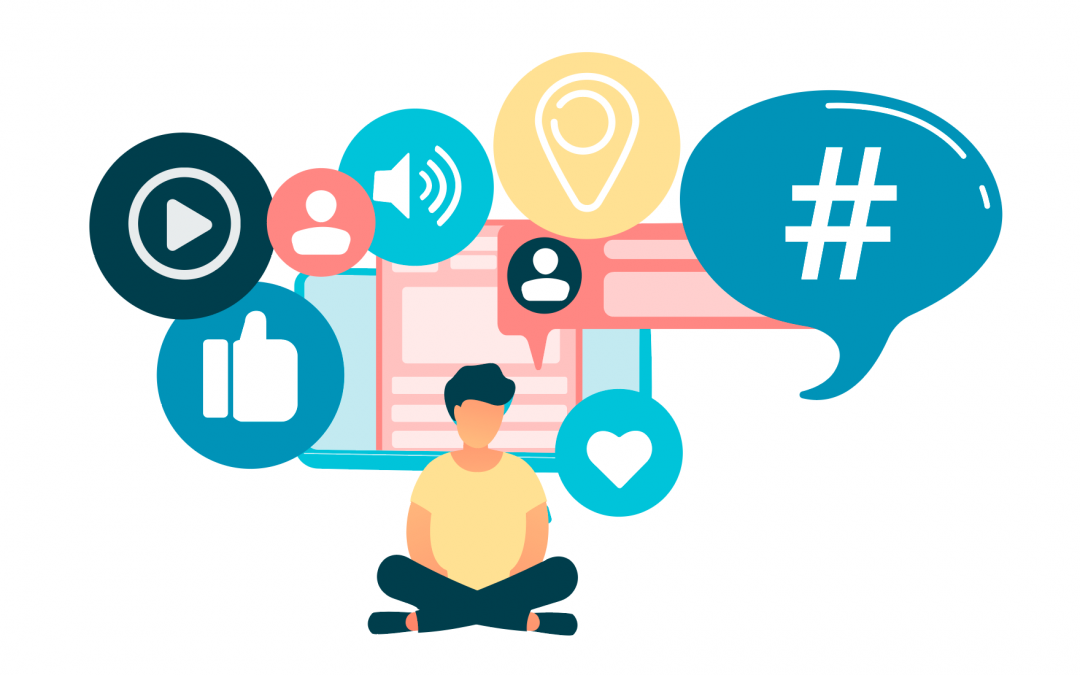 Technology is an integral part of our lives; it has positive and negative impacts on our well-being if we use it excessively or mindlessly. 
In this module, we will explore the concept of digital habits, and how they affect our mental and physical health, productivity, and relationships.
We will explore some practical strategies to manage our digital habits and cultivate a more mindful and balanced relationship with technology.
The Foundation of Digital Wellness
What is digital wellness?
Digital wellness (also known as digital wellbeing or digital health) is the pursuit of an intentional and healthy relationship with technology, both in the workplace and in personal life. 

With many jobs and everyday activities relying on the internet and digital devices, the goal of digital wellness is to promote healthy use habits and assist the user in maintaining a healthy lifestyle in their daily life.
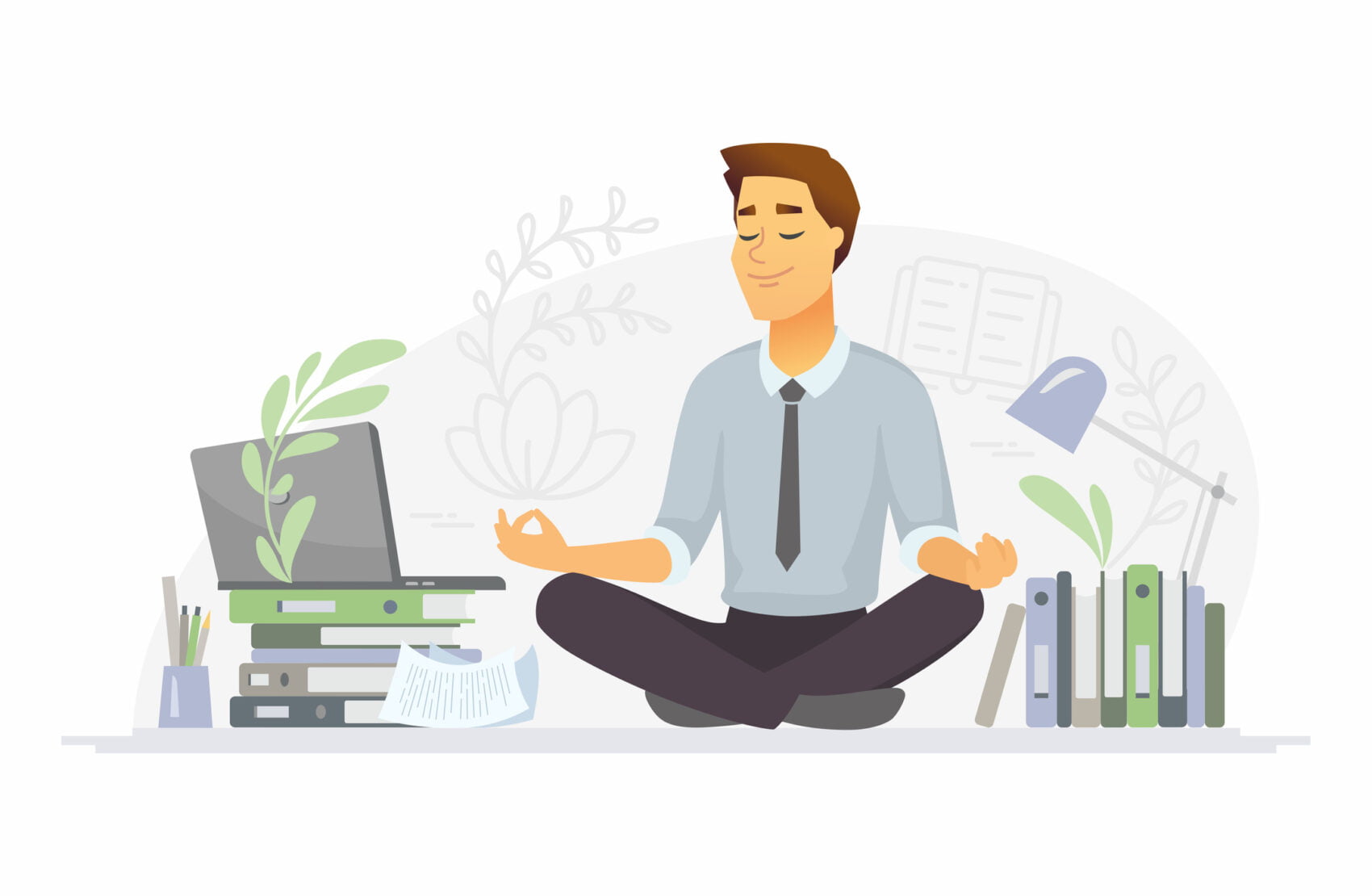 Digital Habits
What are digital habits? 

They are the patterns of behavior and attitudes that we develop towards technology, such as how often we use it, what we use it for, and how we feel about it.
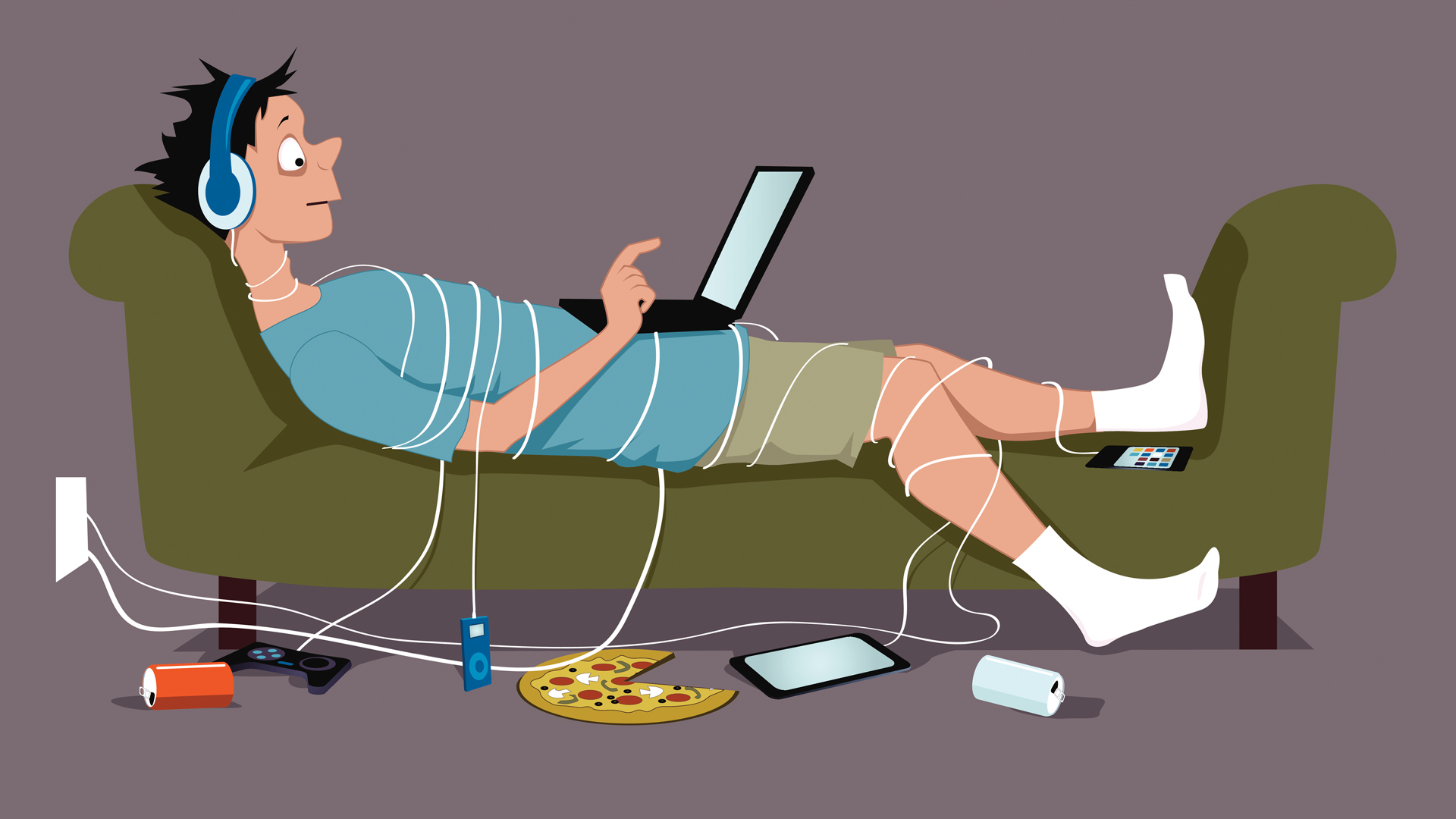 Digital habit alignment
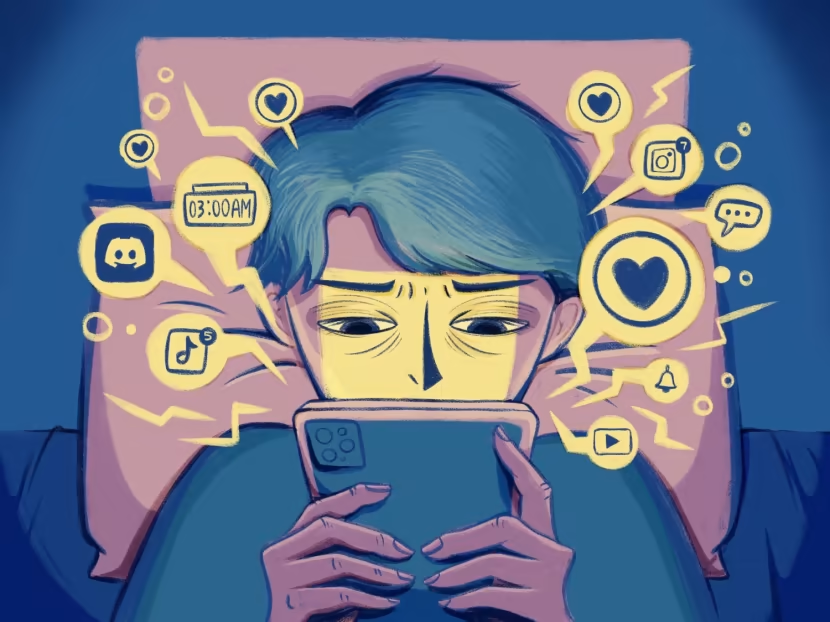 Depending on how they align with our values, goals, and needs, digital habits can be healthy or unhealthy: 
Healthy digital habits enhance our well-being, such as using technology for learning, creativity, communication, or entertainment, in a moderate and intentional way.
Unhealthy digital habits harm our well-being, such as using technology for escapism, distraction, addiction, or isolation, in an excessive or compulsive way.
Self-awareness
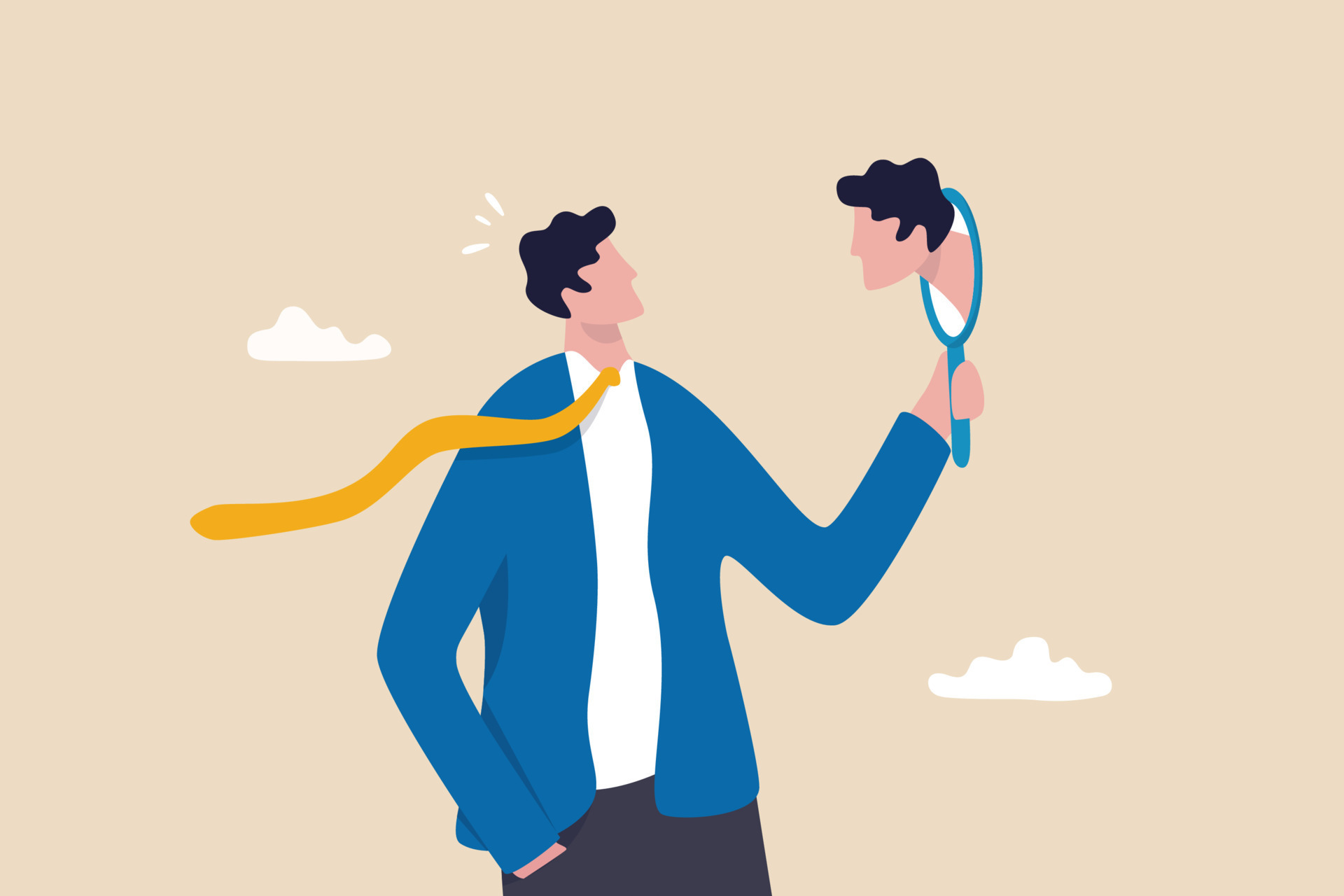 To build healthy digital habits, we need to start with self-awareness. 

Self-awareness is the ability to recognize and understand our own thoughts, feelings, and actions, and how they affect ourselves and others.
Self-awareness support
We need to identify our digital habits, and evaluate whether they are serving us or not,  the triggers, rewards, and consequences of our digital habits,  and how they influence our behavior.
Being self aware we can make more conscious and informed choices about our technology use and align it with our personal and professional goals.
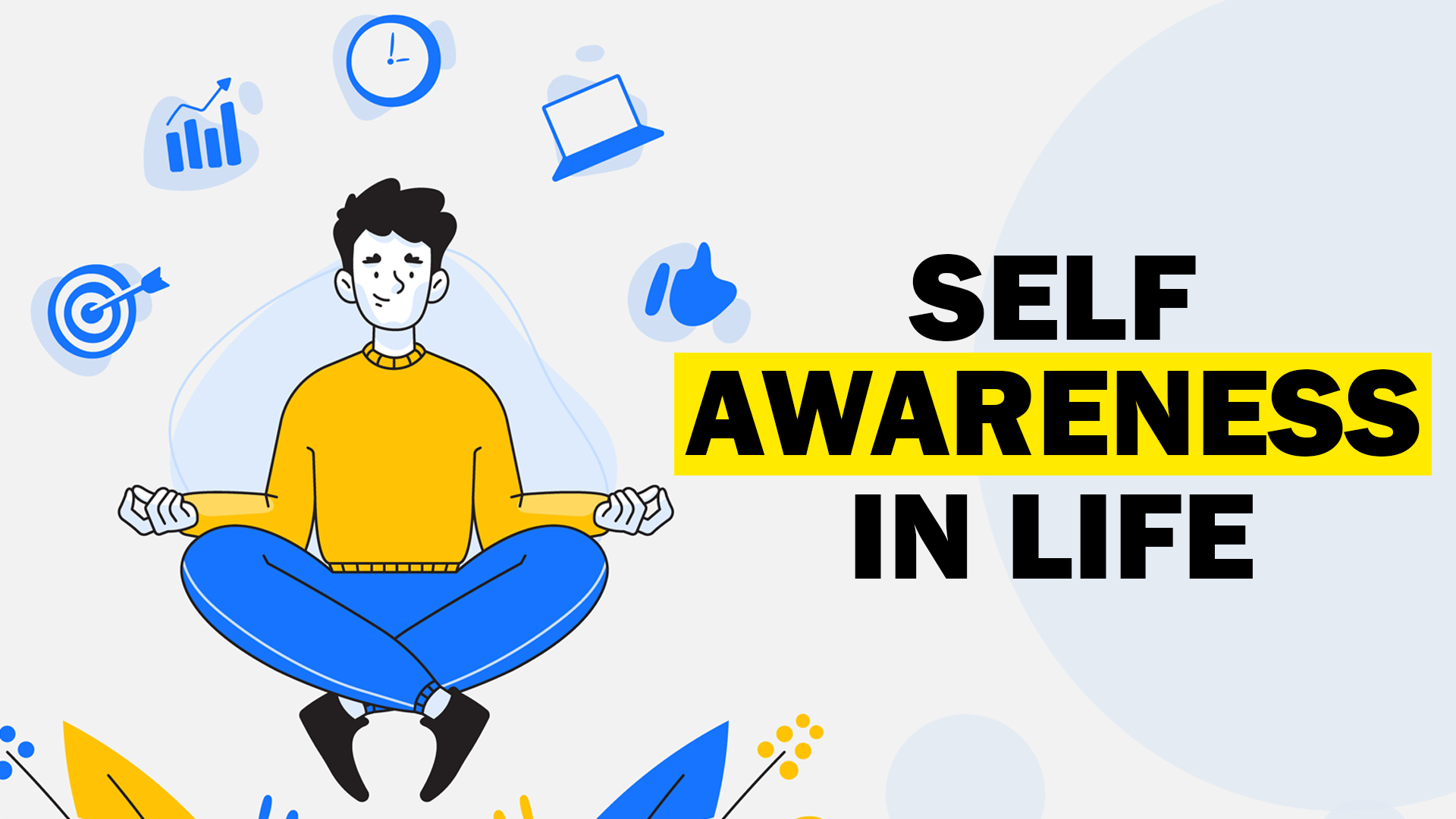 Strategies to help you become more self-aware
Strategies to help you become more self-aware
Strategies to help you become more self-aware
Strategies to help you become more self-aware
Balancing act: Screen Time vs Productivity
One of the challenges of managing our digital habits is finding the right balance between screen time and productivity. 
Screen time is the amount of time we spend using devices with screens, such as smartphones, tablets, laptops, or TVs.
Screen time can be beneficial or detrimental, depending on how we use it, and how it affects our other activities and responsibilities.
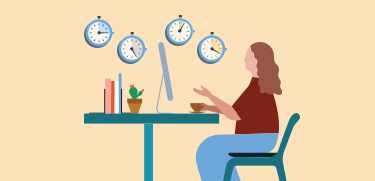 Beneficial vs detrimental screen time
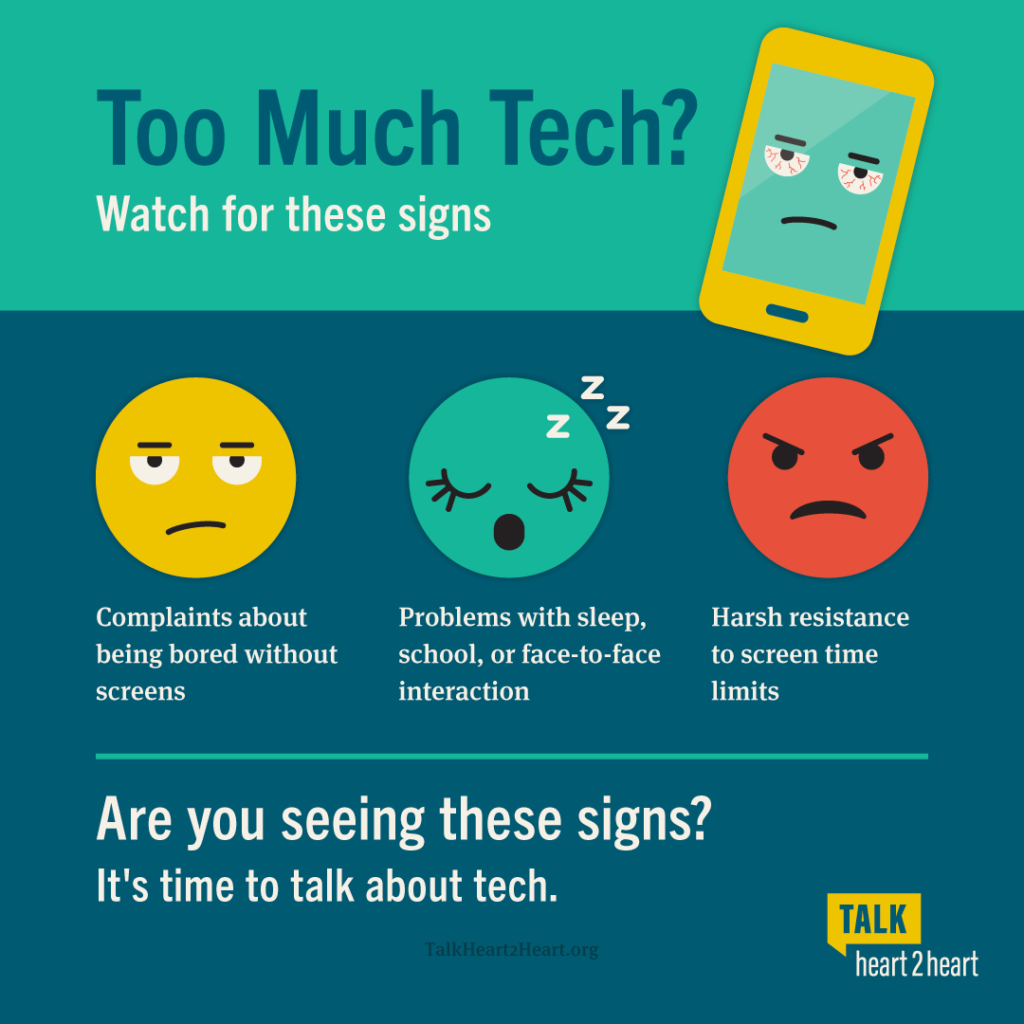 Setting a daily or weekly limit for screen time and tracking it with apps or tools.
Scheduling specific times for using technology, and avoiding it during other times, such as before bed, during meals, or while working.
Prioritizing our most important and urgent tasks and completing them before using technology for leisure or entertainment.

Taking regular breaks from technology and using them to do something else:
Stretching 
Walking 
Reading
Meditating
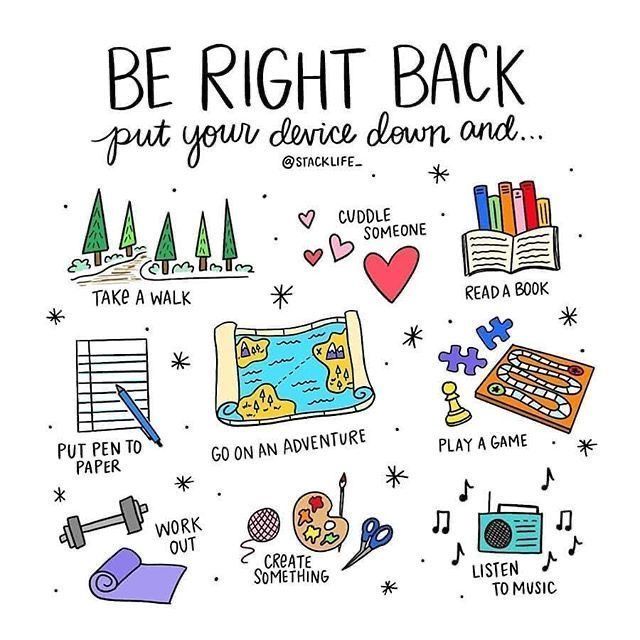 Digital Time Management Strategies
Digital Time Management Strategies
Digital Time Management Strategies
Digital Time Management Strategies
Setting Boundaries
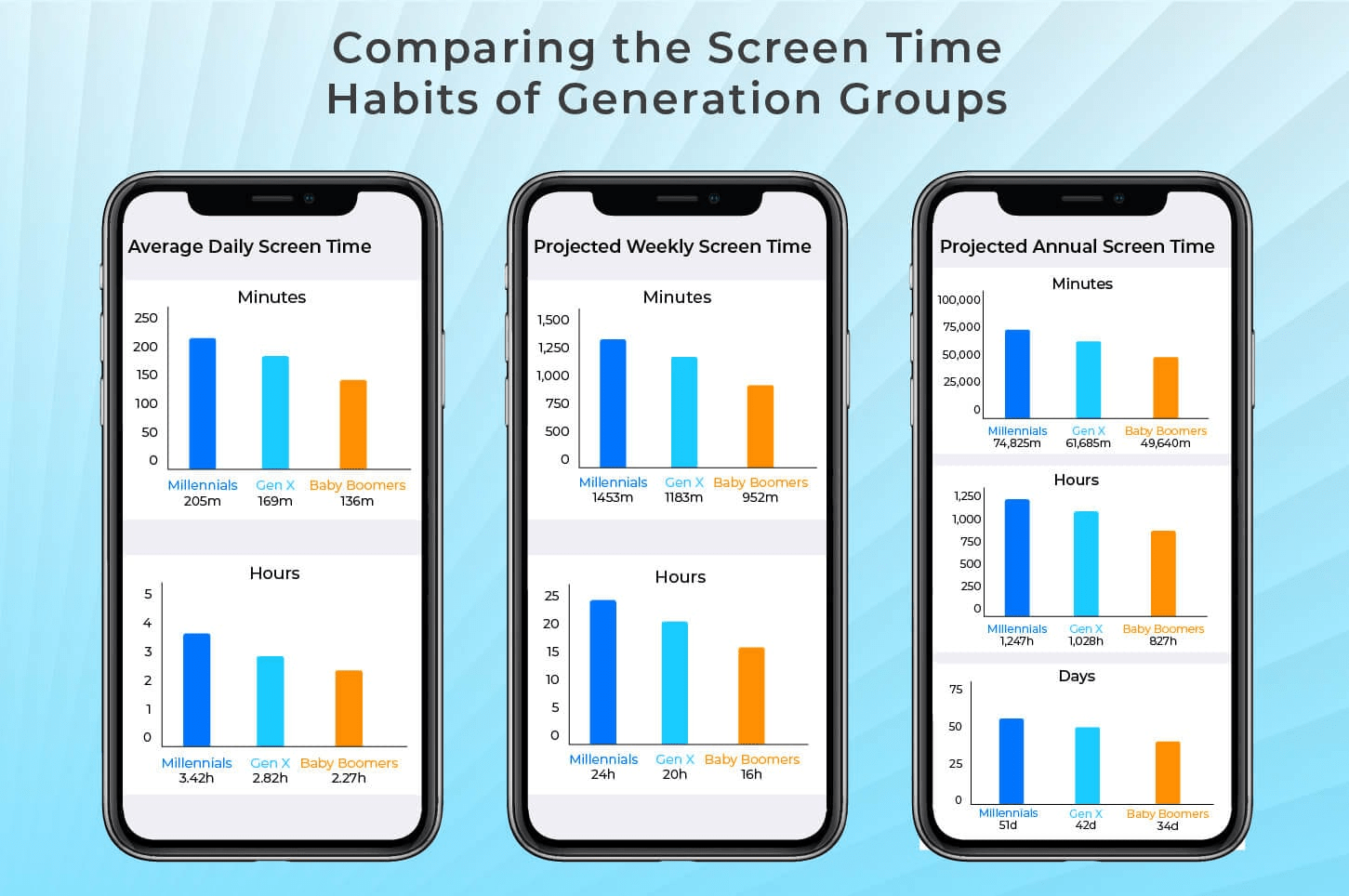 Another challenge of managing our digital habits is setting boundaries. 
Boundaries are the limits and rules that we establish for ourselves and others, to protect our well-being, privacy, and autonomy.
Boundaries help us to define what is acceptable and unacceptable, what is comfortable and uncomfortable, and what is respectful and disrespectful, in our interactions with technology and people.
Setting boundaries benefits
Telling ourselves when and how we will use technology and sticking to it.
 Telling others when and how we prefer to communicate with them and respecting their preferences as well.
  Telling others when we need to disconnect or unplug and asking them to respect our decision.
Communication of digital boundaries
The Power of unplugging
One of the most effective ways to manage our digital habits is to unplug. 
Unplugging is the act of disconnecting from technology, either temporarily or permanently, for the sake of our well-being.
Unplugging can have many benefits for our mental and physical health
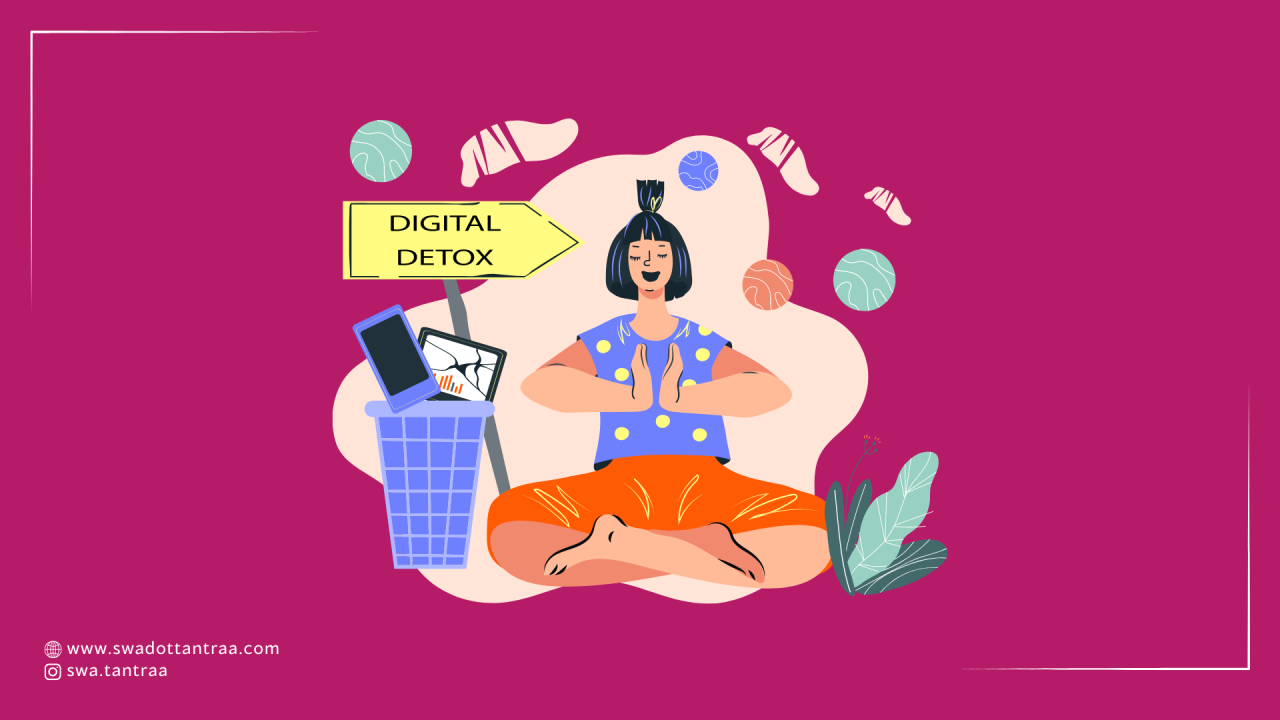 Unplugging benefits
Plan unplugging
Planning and choosing a suitable time and duration for unplugging, and informing others about it.
Preparing alternatives and activities to fill the time and space that technology usually occupies, such as hobbies, sports, or socializing.
Reflecting on the experience and noticing the changes and benefits that unplugging brings to our life.
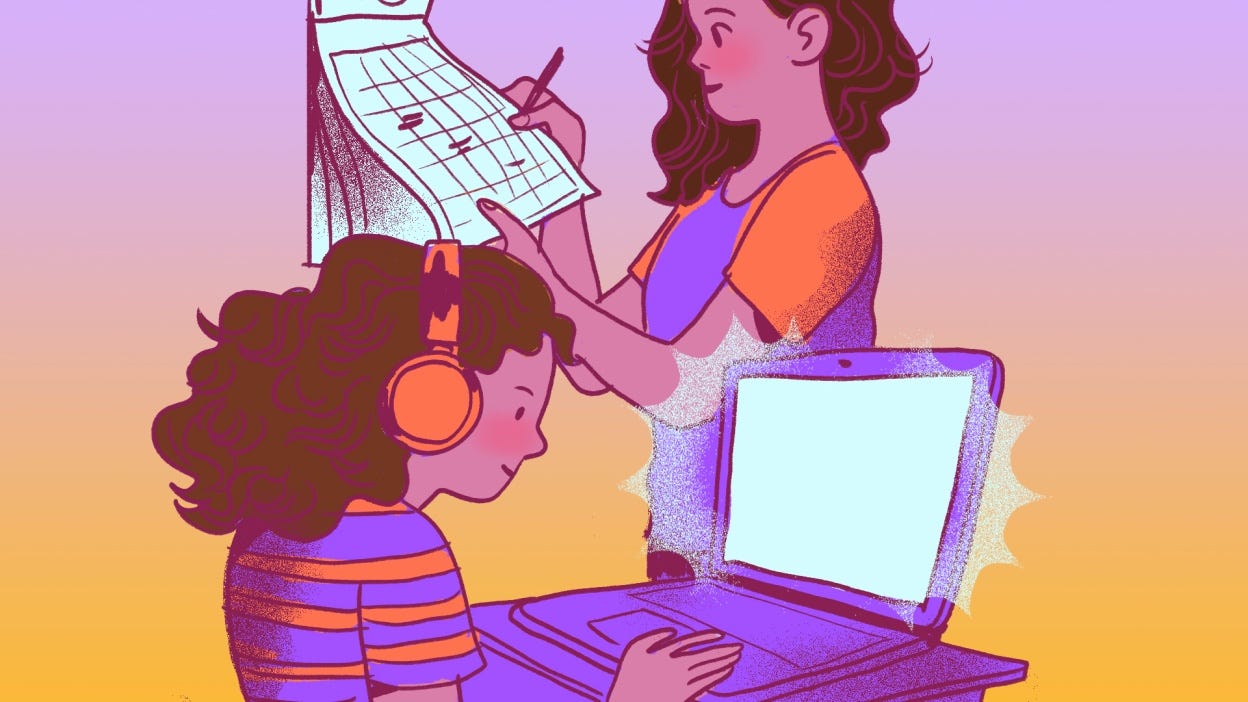 Embracing mindfulness in the digital age
The goal of managing our digital habits is to embrace mindfulness. 
Mindfulness is the practice of paying attention to the present moment, with curiosity, openness, and acceptance.
Mindfulness helps us to be more aware and intentional with our technology use, and to enjoy it without being controlled by it.
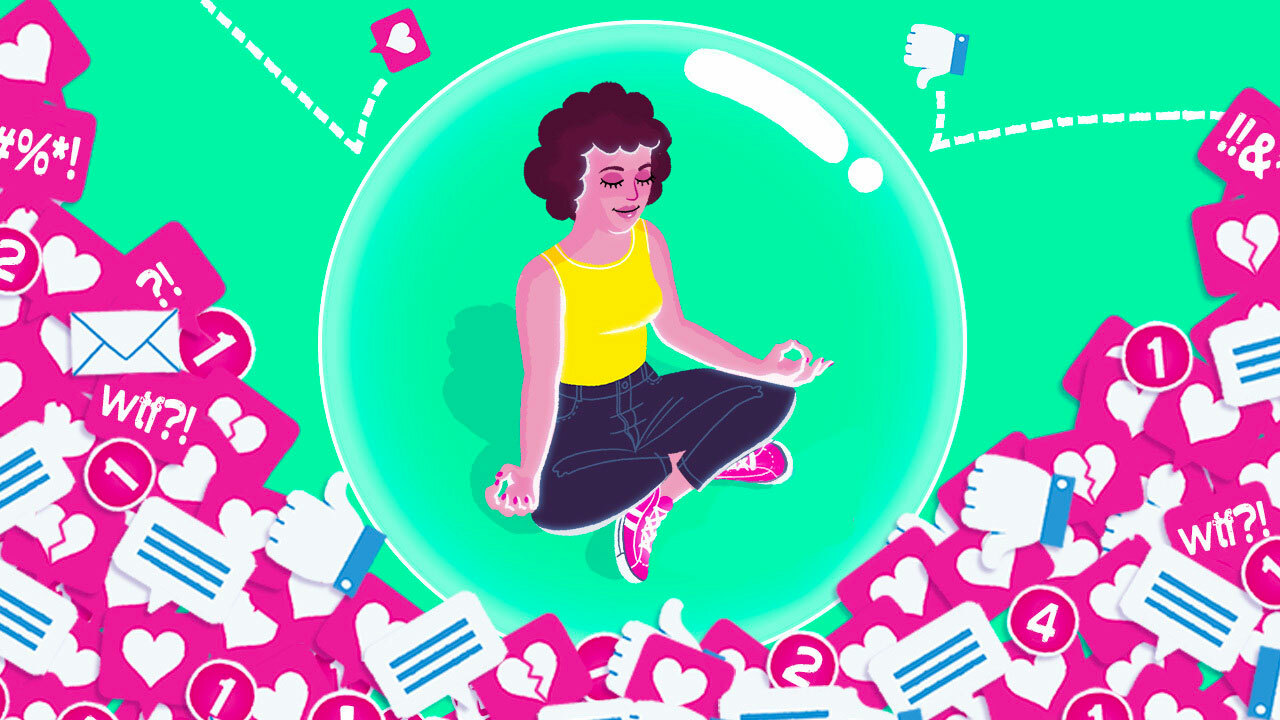 Breathing deeply and consciously, before, during, and after using technology, to calm our mind and body.
Checking in with ourselves and our emotions, before, during, and after using technology, to understand our needs and motivations.
Asking ourselves questions, before, during, and after using technology, to evaluate its purpose and value, such as:
Why am I using this device or app?
What am I hoping to achieve or gain from it?
How is it affecting my well-being and productivity?
When and how will I stop using it?
Techniques for mindfulness
Reflection
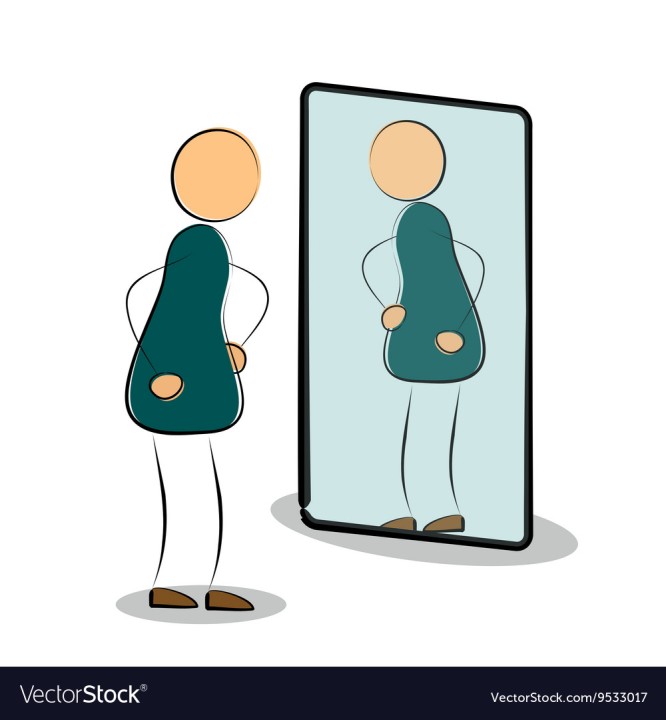 Start and learn best practices in the next module
We hope that this module has helped you to understand and cultivate healthy digital habits, and to enjoy technology in a more mindful and balanced way.
In the next module, we will explore some best practices for using technology in different domains and contexts, such as education, work, health, and entertainment.
Free License 
 
The product developed here as part of the project "Building Digital Resilience by Making Digital Wellbeing and Security Accessible to All 2022-2-SK01-KA220-ADU-000096888" was developed with the support of the European Commission and reflects exclusively the opinion of the author. The European Commission is not responsible for the content of the documents 
The publication obtains the Creative Commons License CC BY- NC SA.

 


This license allows you to distribute, remix, improve and build on the work, but only non-commercially. When using the work as well as extracts from this must: 
be mentioned the source and a link to the license must be given and possible changes have to be mentioned. The copyrights remain with the authors of the documents. 
the work may not be used for commercial purposes. 
If you recompose, convert or build upon the work, your contributions must be published under the same license as the original.  
Disclaimer:
Funded by the European Union. Views and opinions expressed are however those of the author(s) only and do not necessarily reflect those of the European Union or the European Education and Culture Executive Agency (EACEA). Neither the European Union nor EACEA can be held responsible for them.